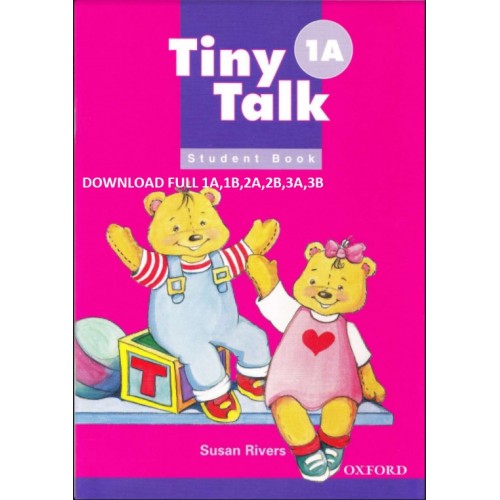 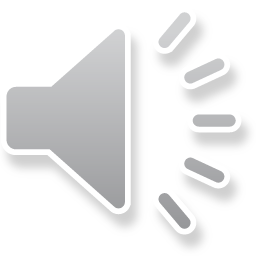 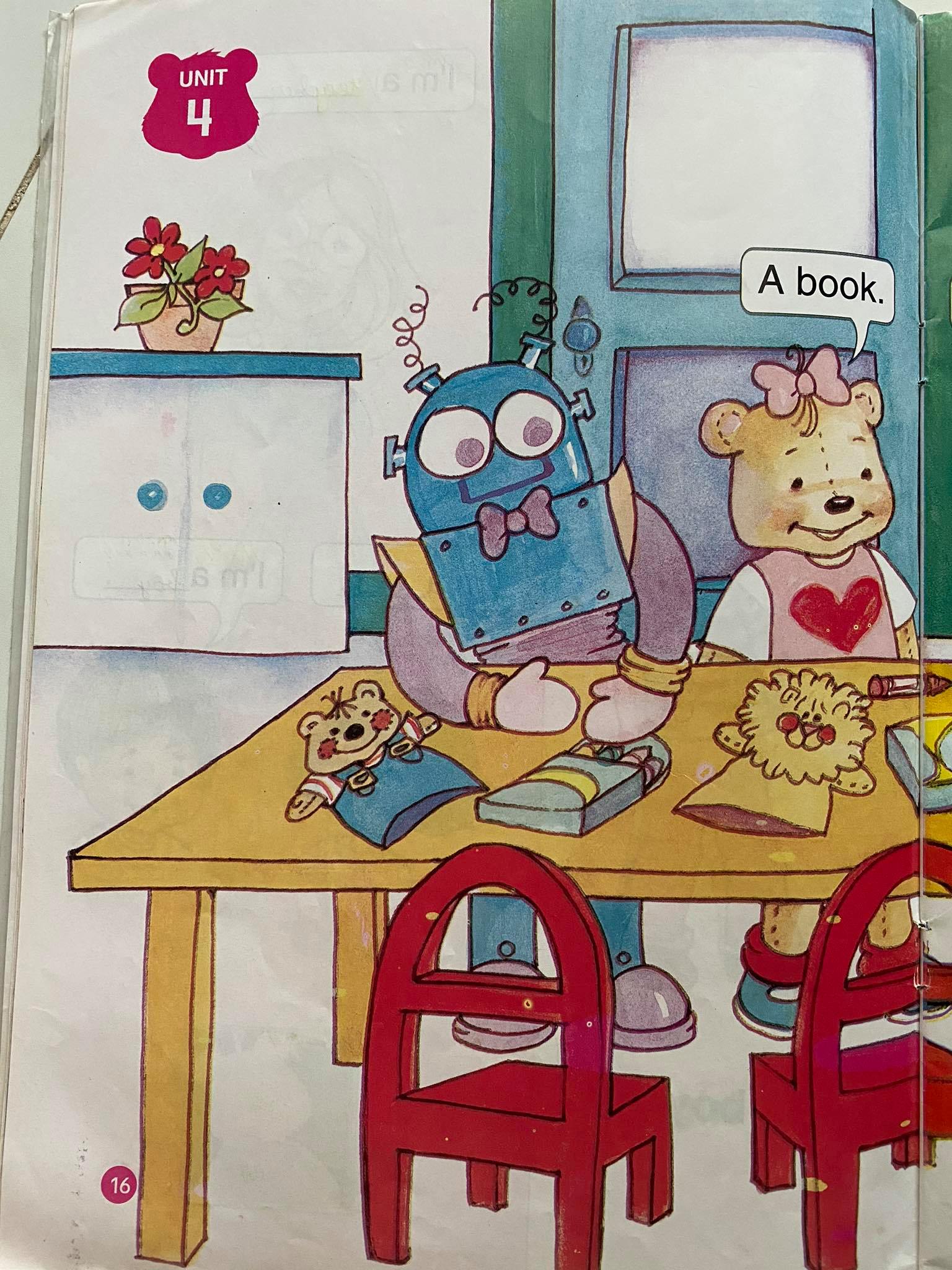 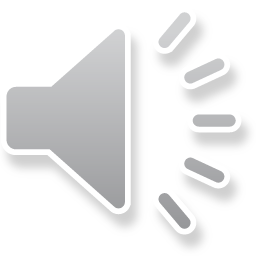 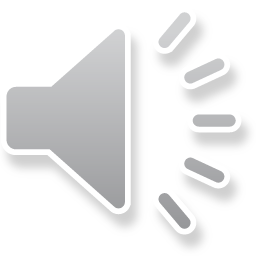 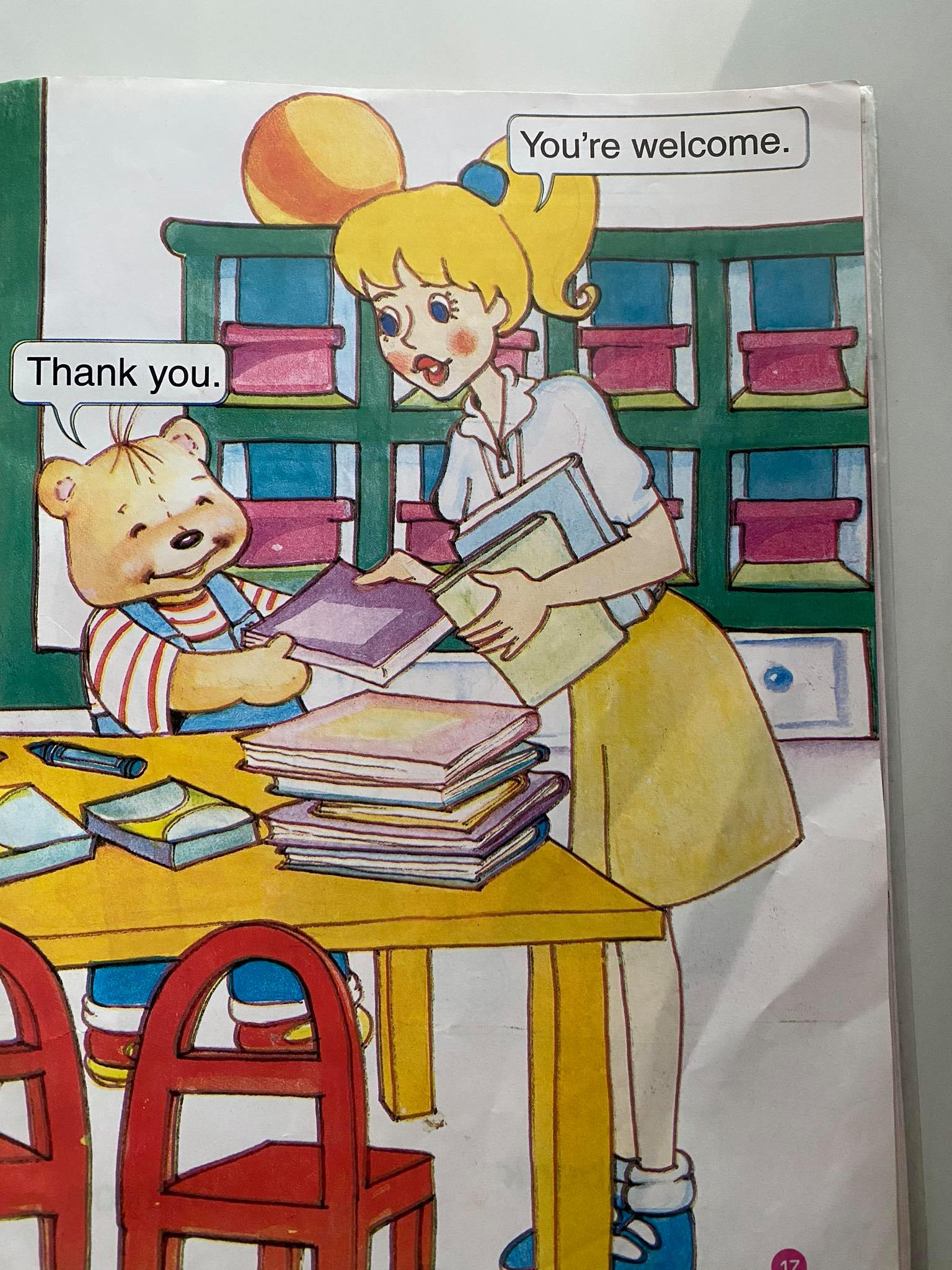 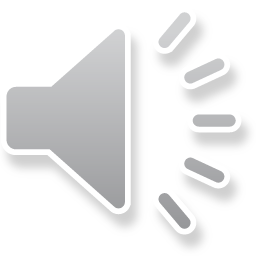 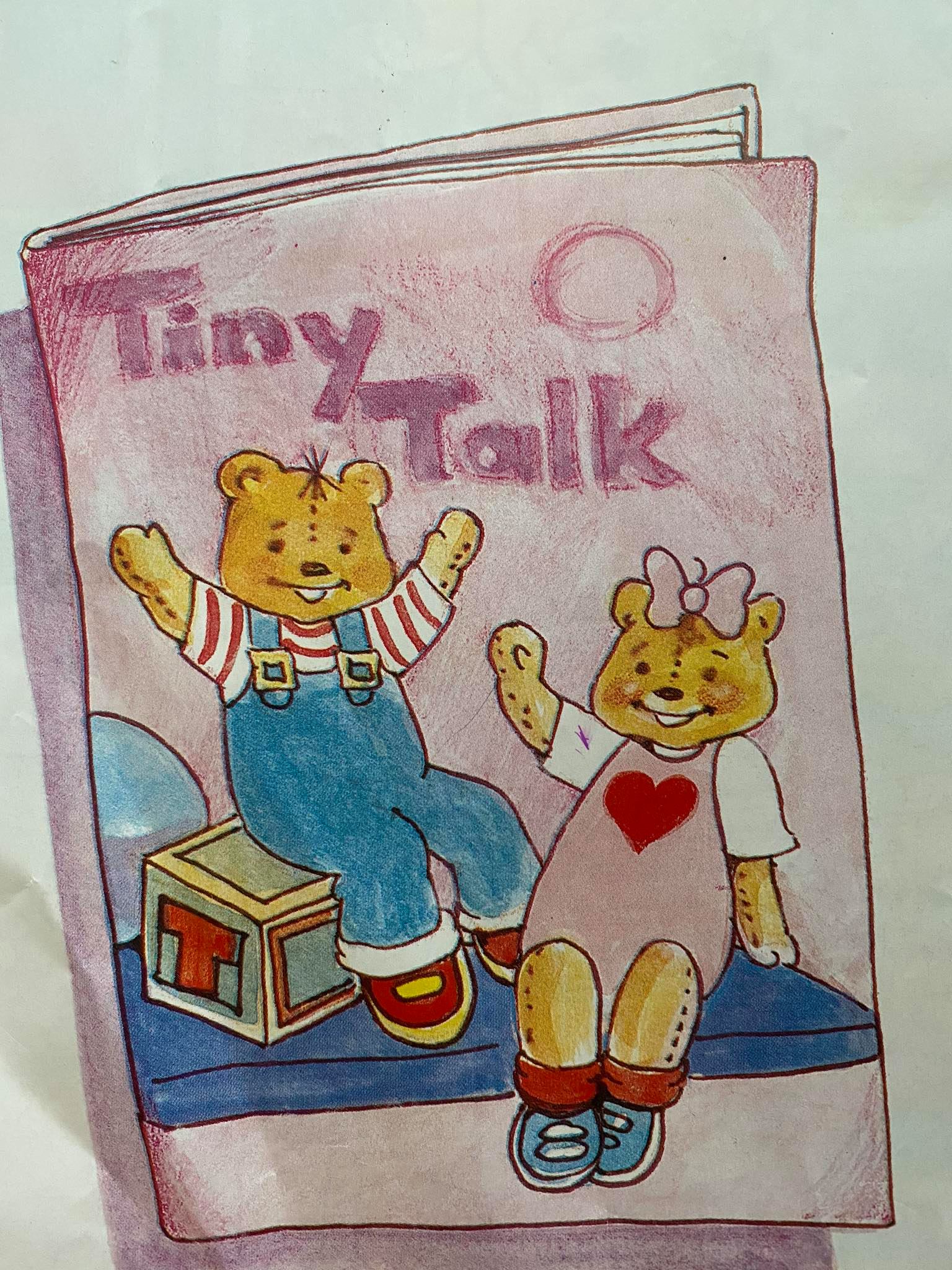 book
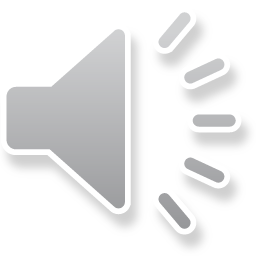 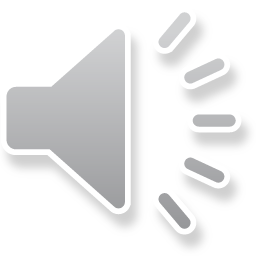 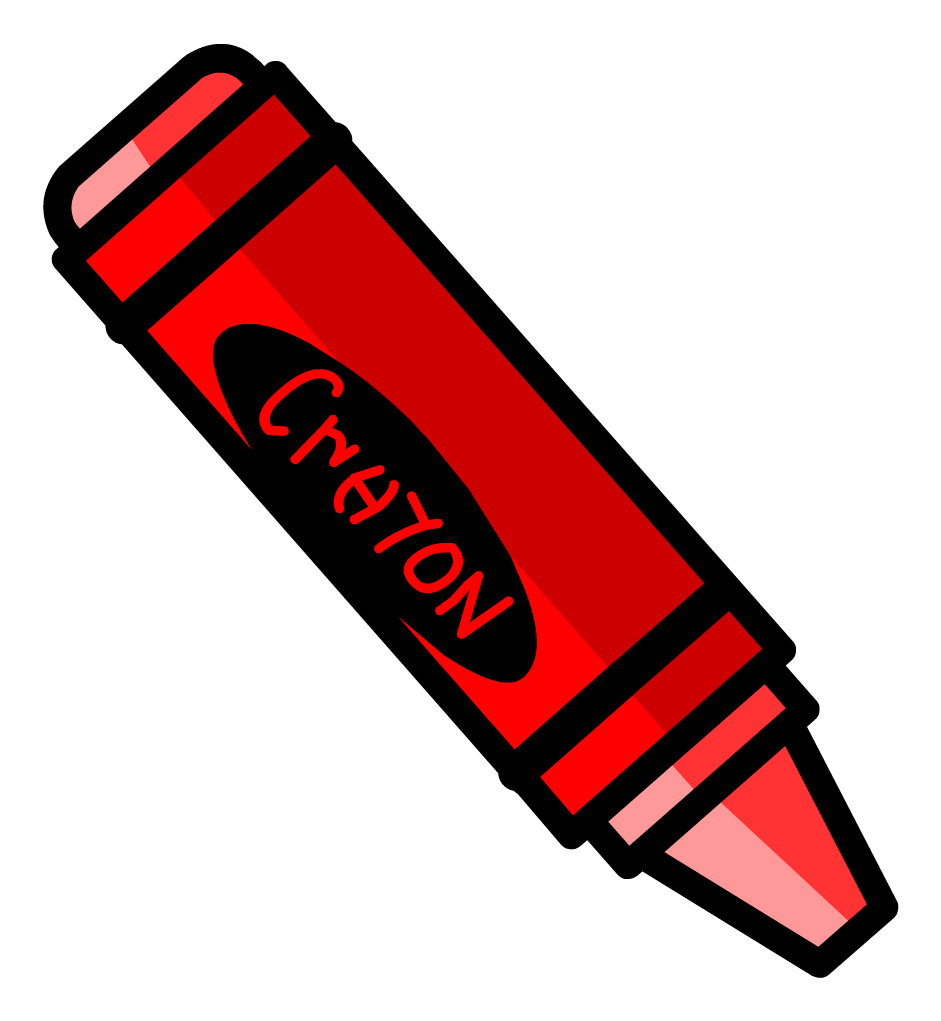 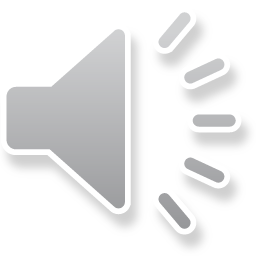 crayon
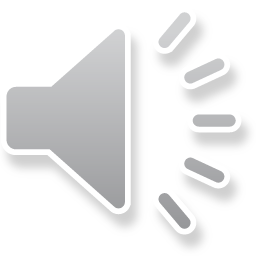 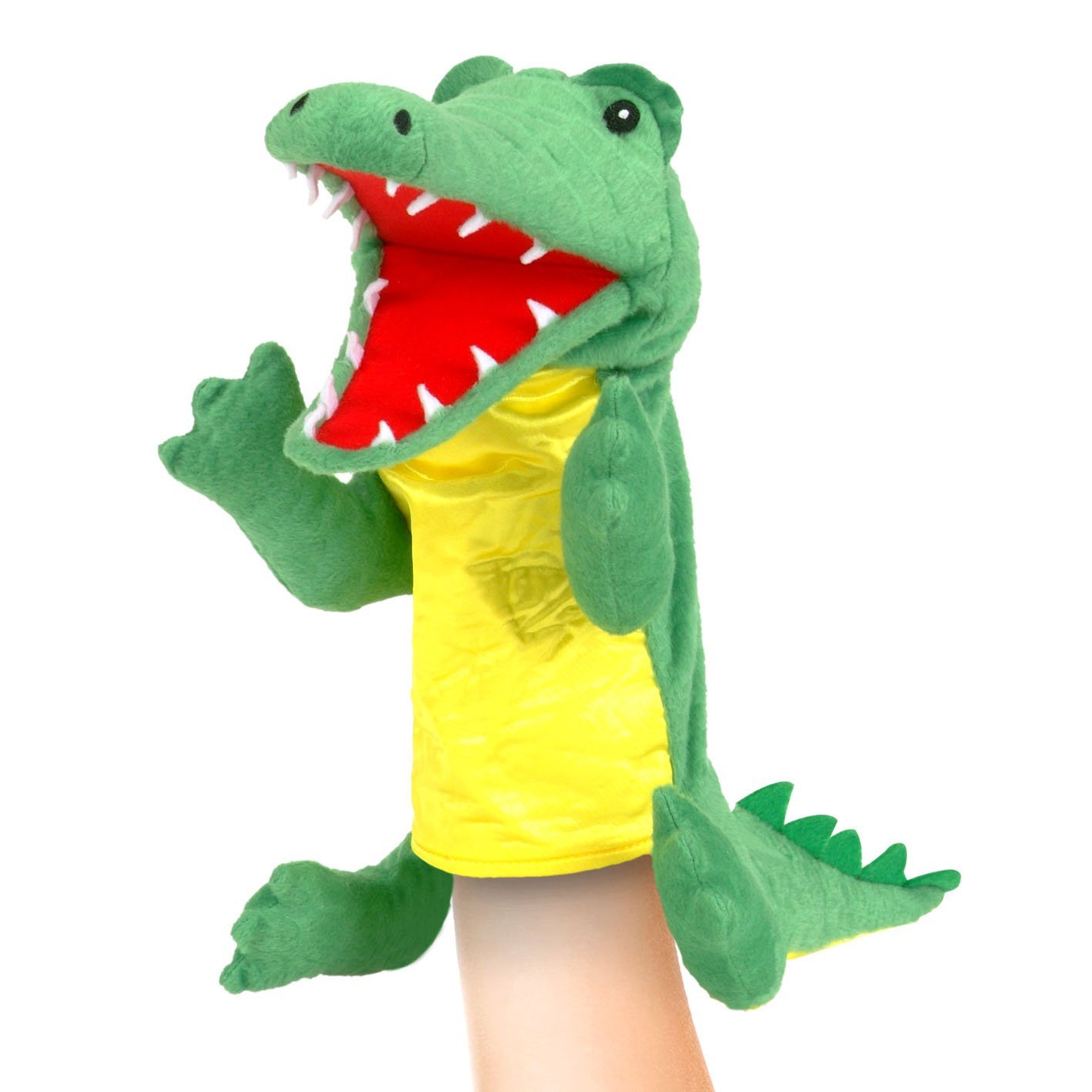 puppet
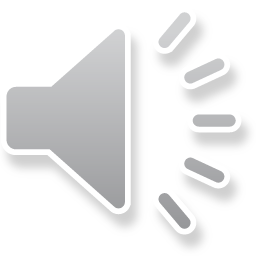 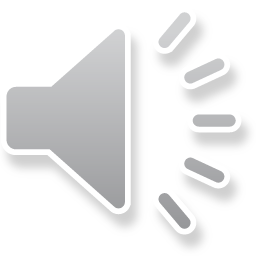 Thank you: Cảm ơn

You’re welcome: Không có chi

You are = you’re
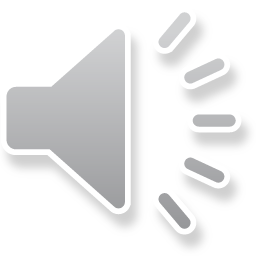 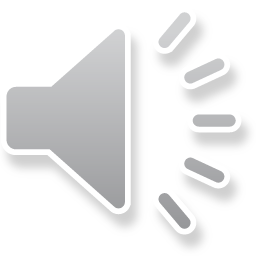 Look and say
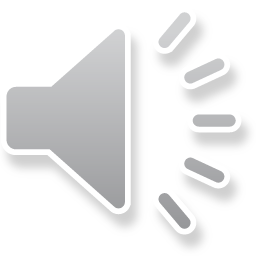 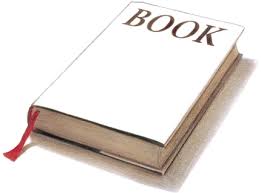 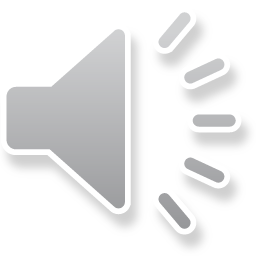 book
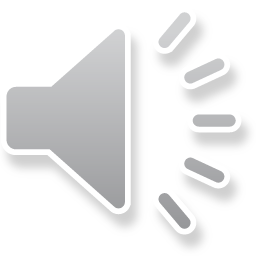 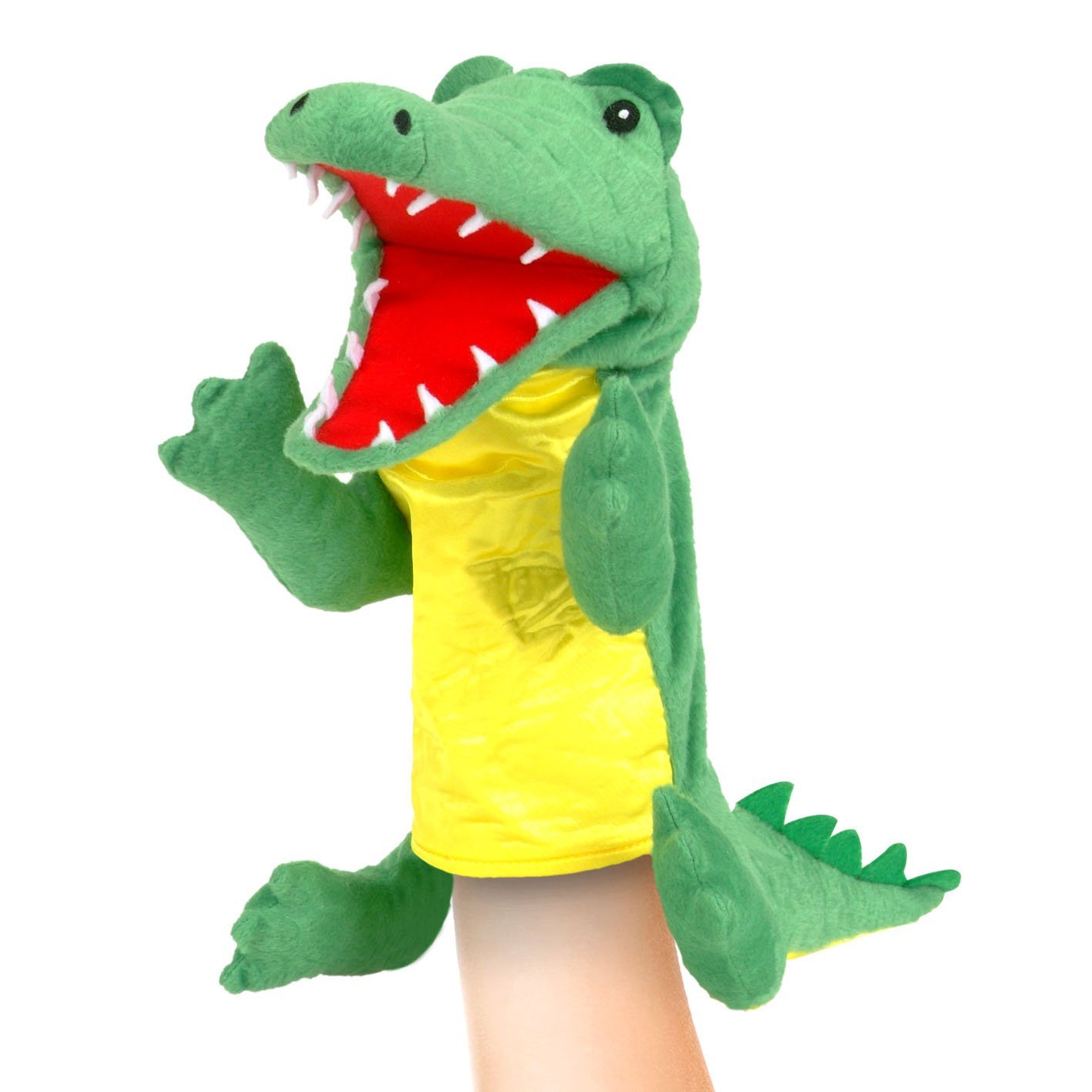 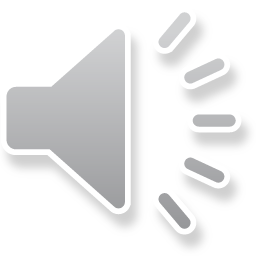 puppet
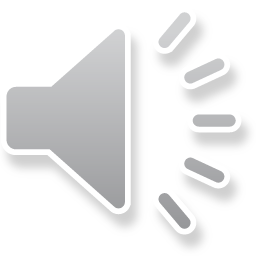 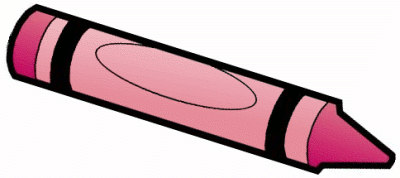 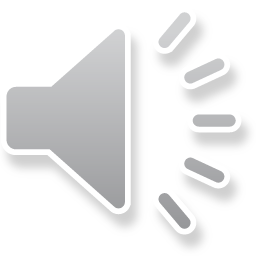 crayon
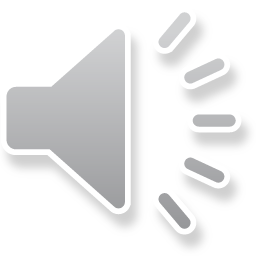 Circle the correct word
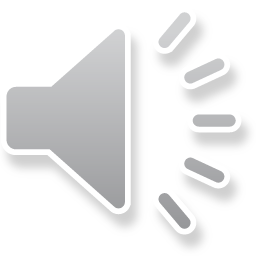 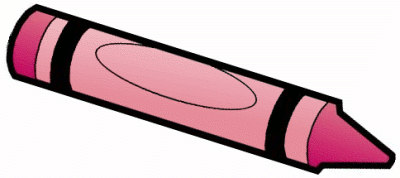 book
crayon
b
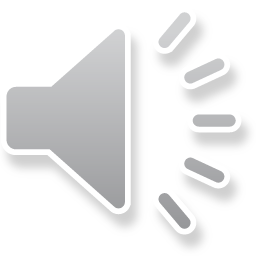 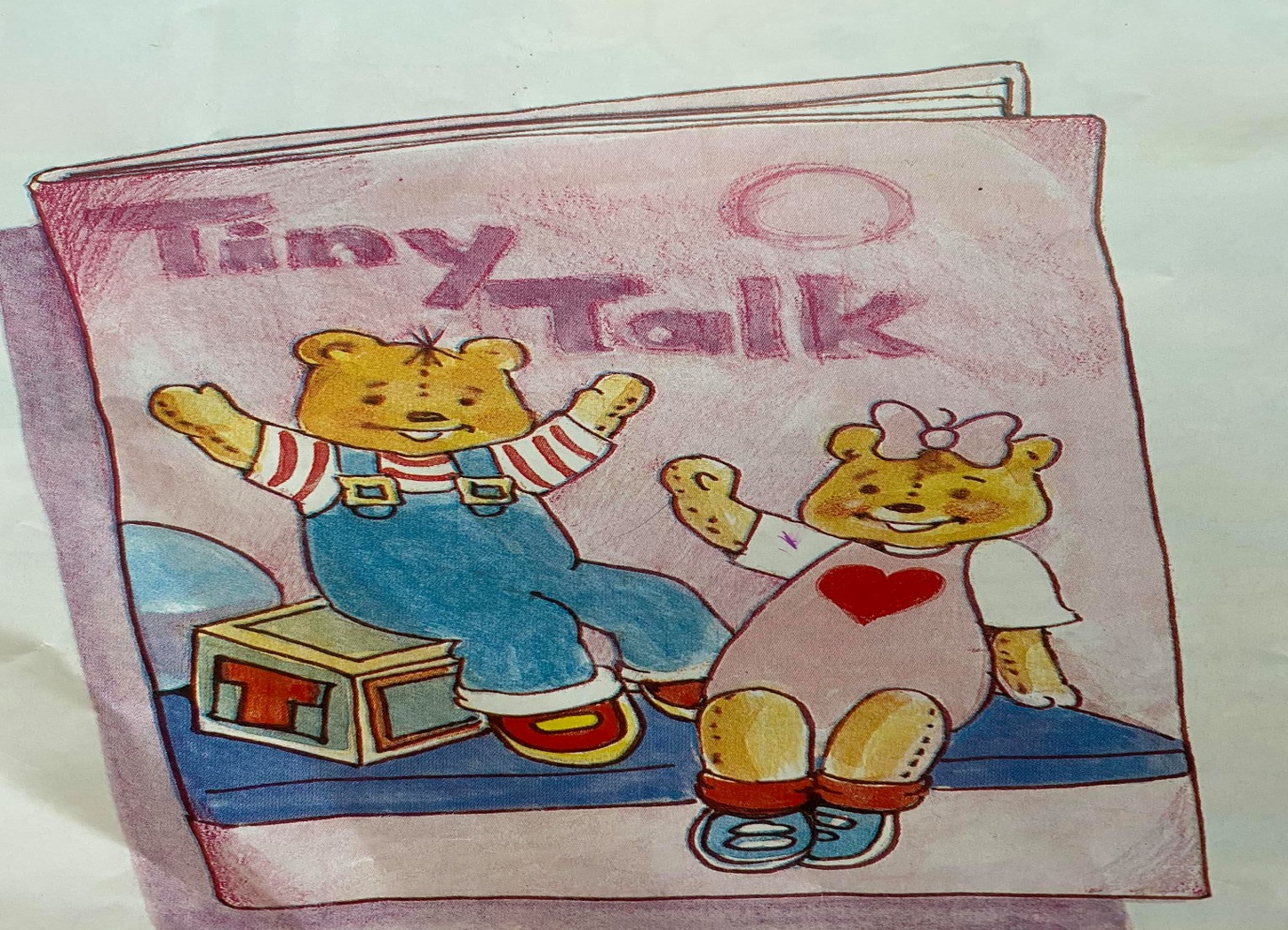 a.    book
    b.    puppet
a
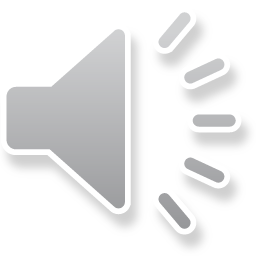 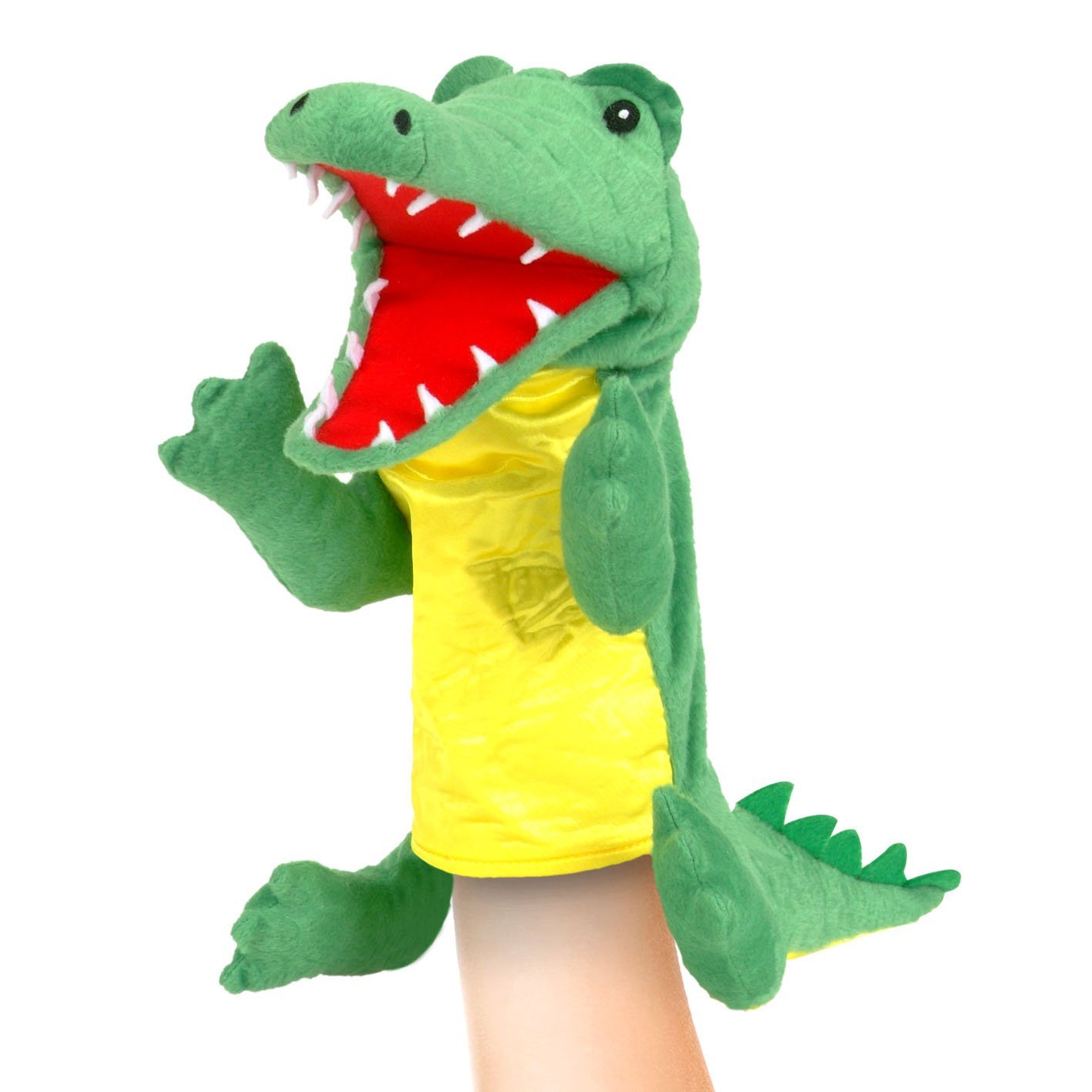 a.    crayon
        b.    puppet
b
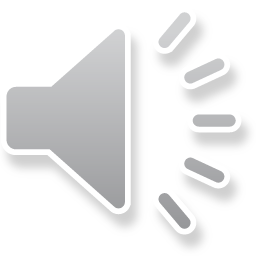 THE END
* Bài tập về nhà: trang 13 và 14 (Notebook of English Grade 1)

Cách kiểm tra bài tập về nhà: Giáo viên sẽ gởi đáp án sau cho phụ huynh qua website trường và nhóm zalo của giáo viên chủ nhiệm.